Таланты нашего класса
Подготовила работу: 
Пакуш Елизавета
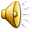 В нашем классе у всех есть занятие, которое нравится моим одноклассникам и у них оно хорошо получается.
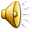 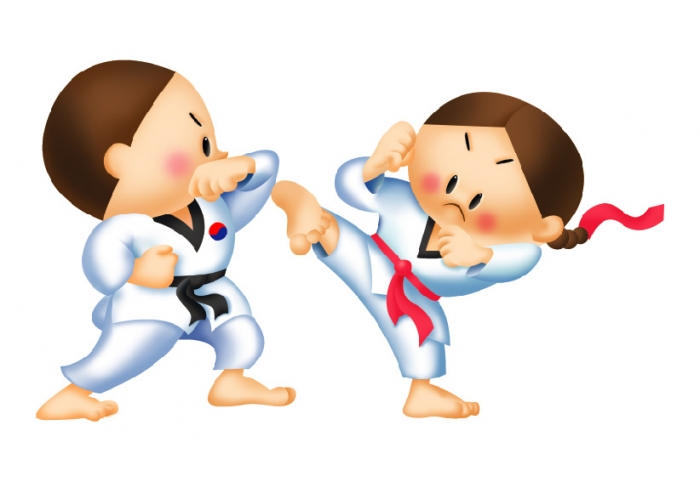 Моя соседка по парте Юля Салтыкова с первого класса занимается таэквондо. За эти четыре года она получила множество медалей и поучавствовала во всероссийской олимпиаде по таэквондо.
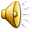 Лиза Мамаева занимается лёгкой атлетикой только несколько месяцев, но она вместе с её командой уже не раз получала призовые места.
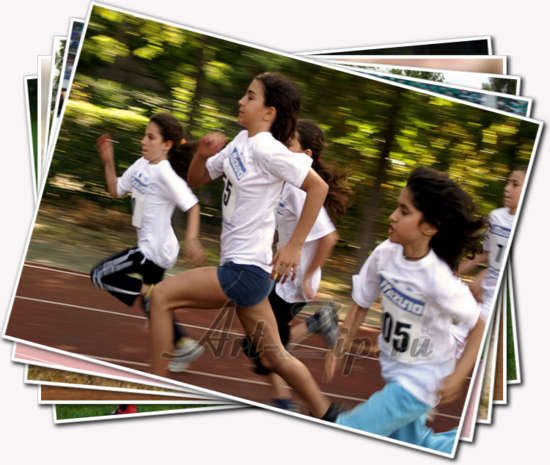 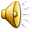 Ира Реудова научилась в музыкальной школе хорошо играть на гитаре.
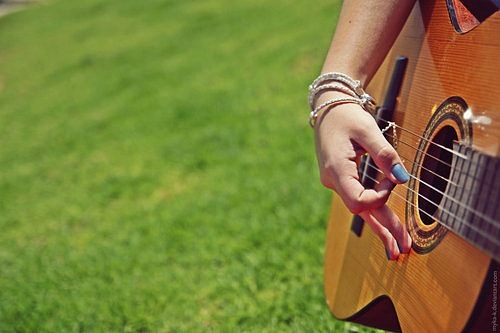 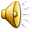 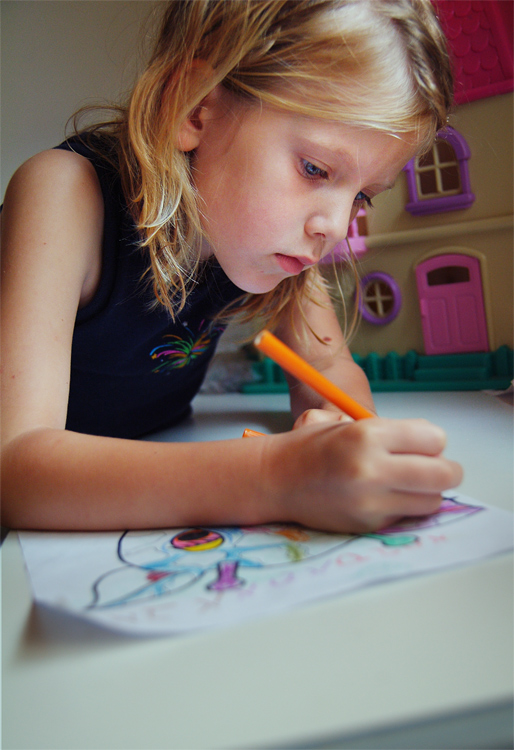 А Соня Рязанова каждую неделю удивляет нас своими очень красивыми рисунками.
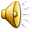 У нас в классе ещё очень много талантливых детей. Все они научились чему-то, потому что они этому хотели научиться, им нравится какое либо занятие и конечно ничему не научишься без огромного труда.
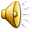 Спасибо за просмотр!!!
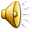